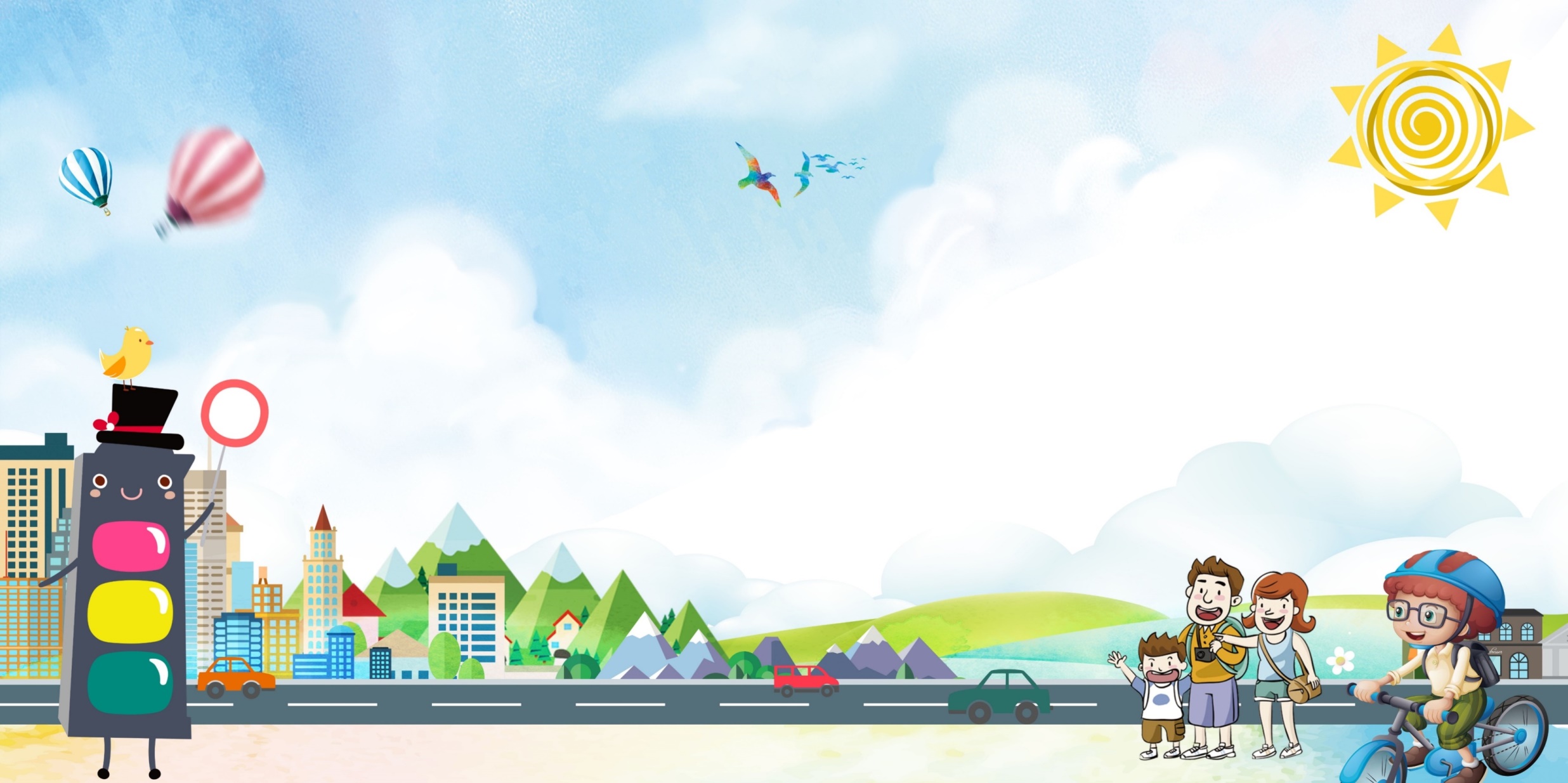 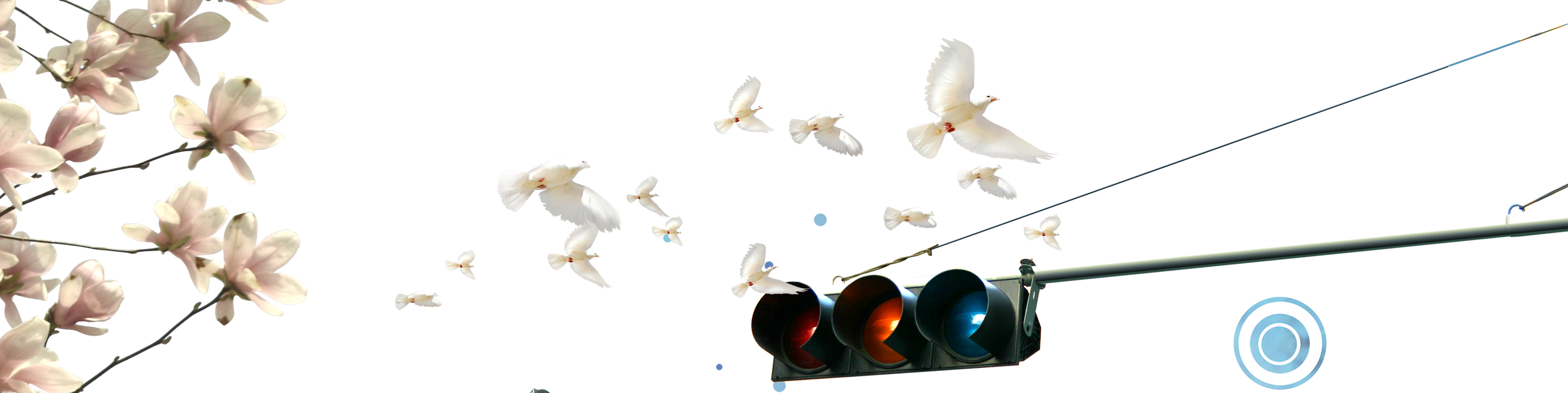 Tự nhiên và xã hộiChủ đề: Cộng đồng địa phương
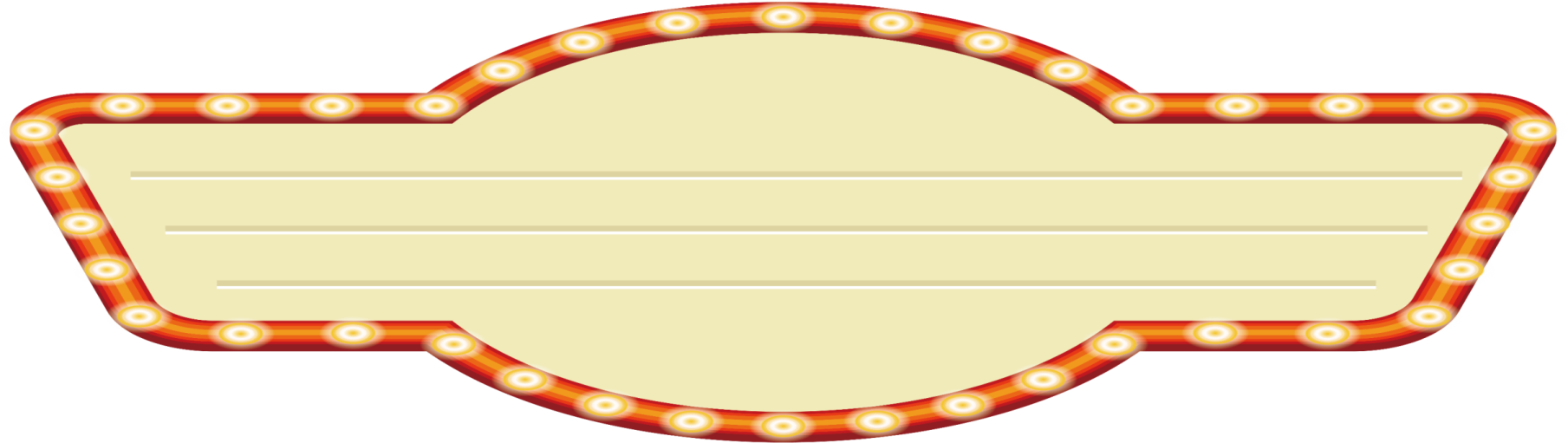 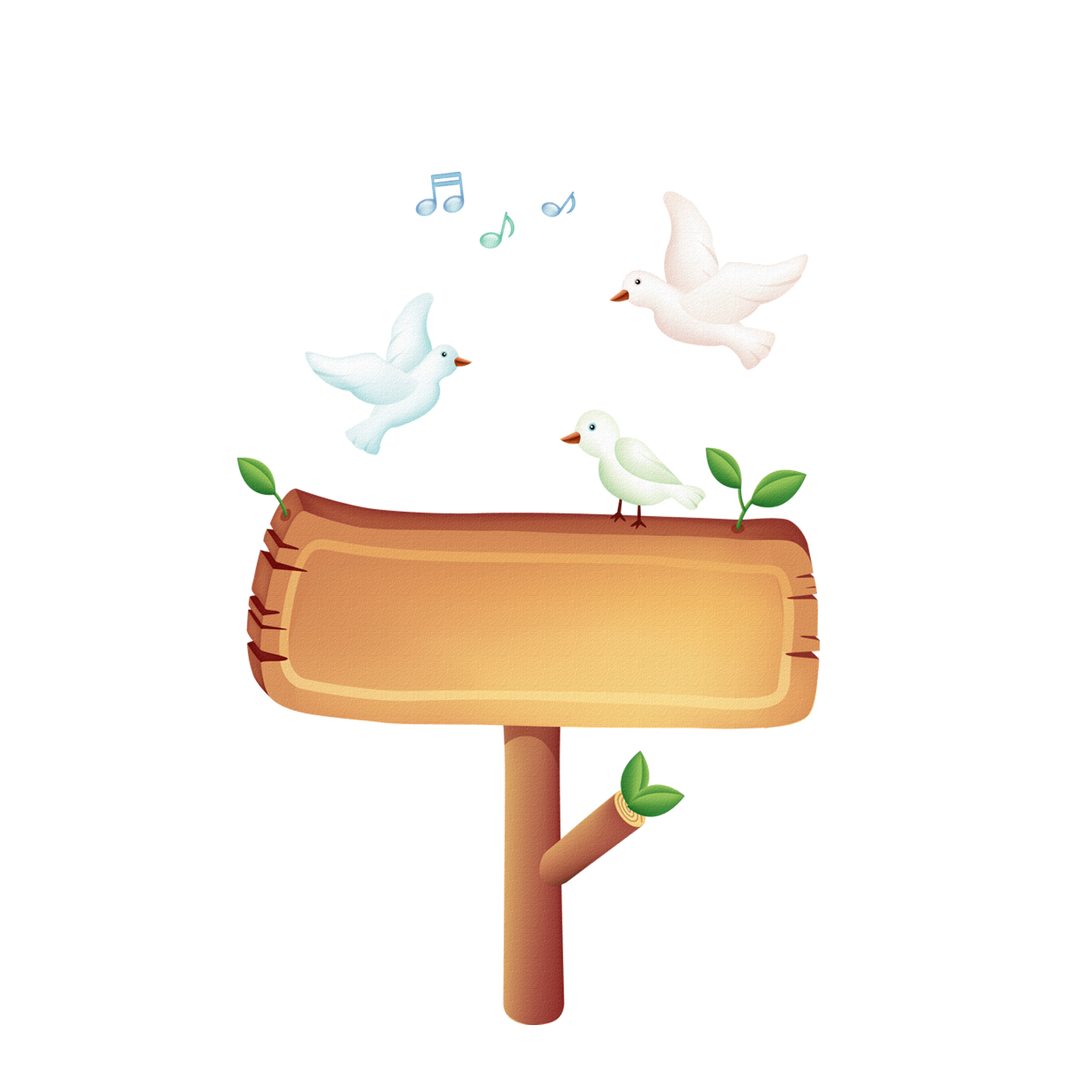 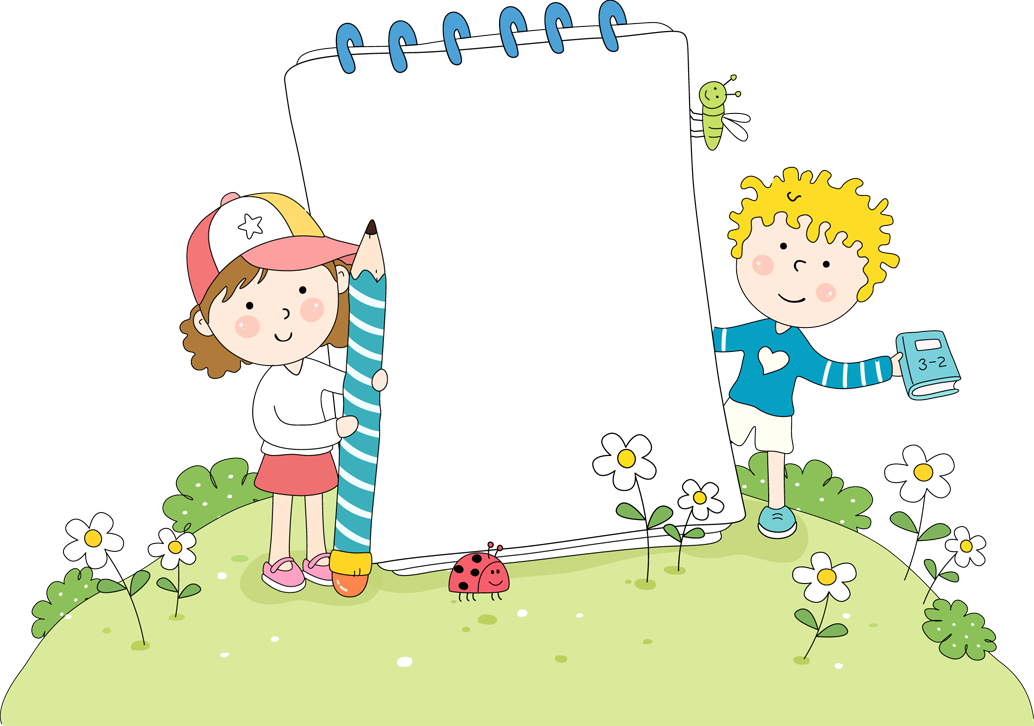 Tiết 2
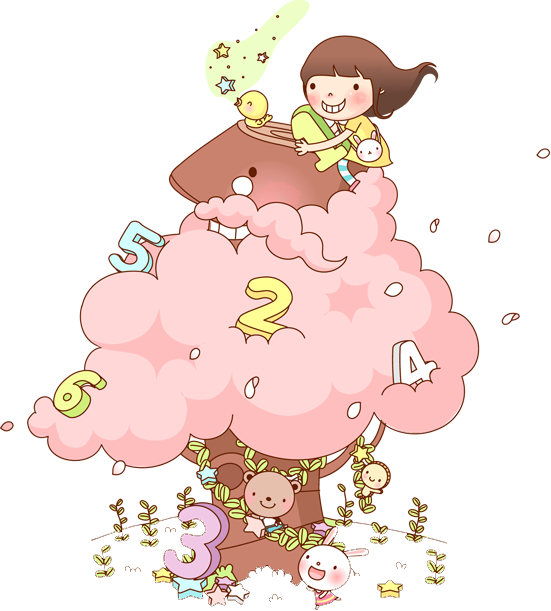 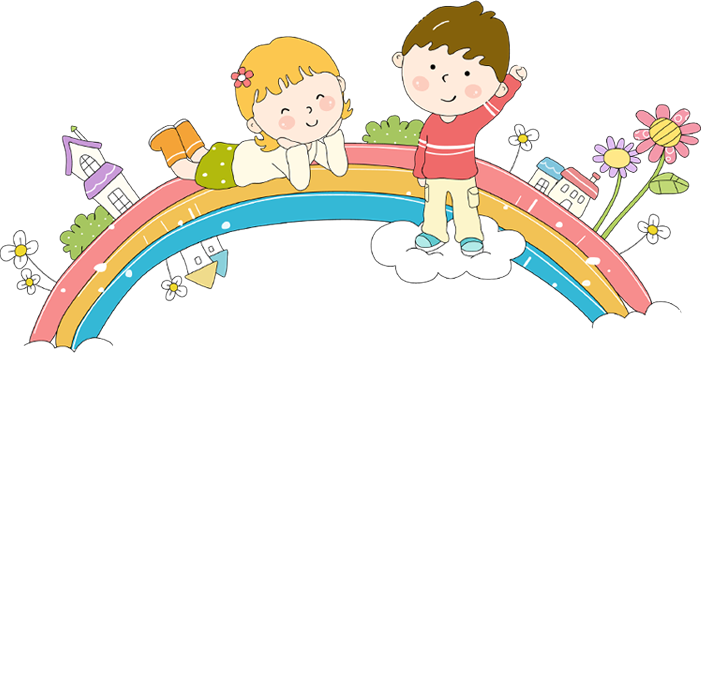 Mở đầu
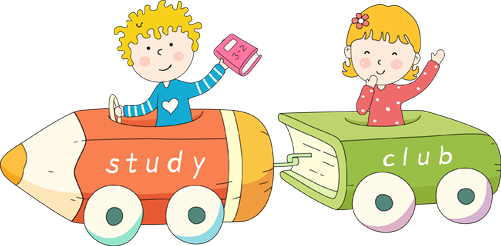 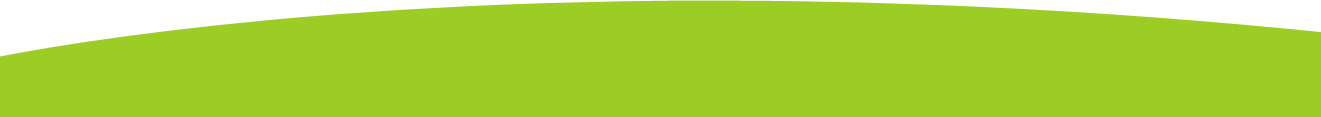 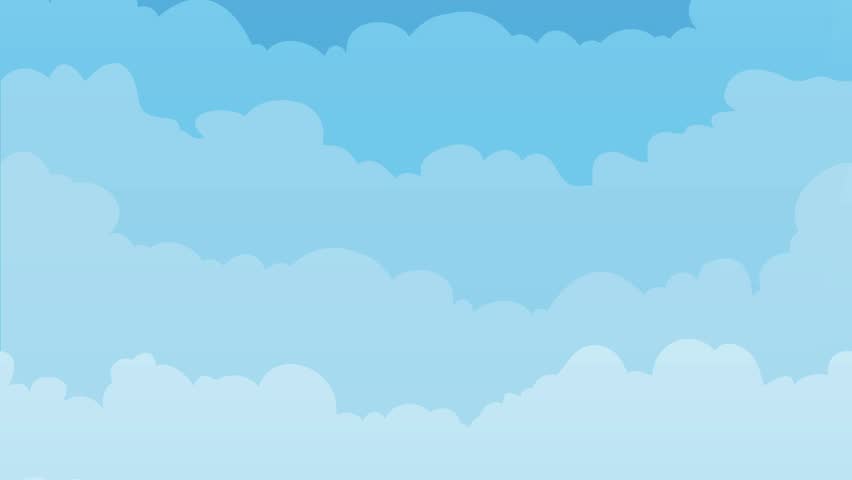 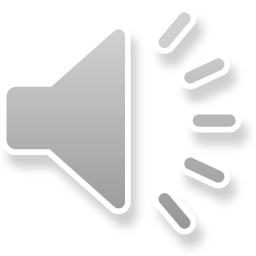 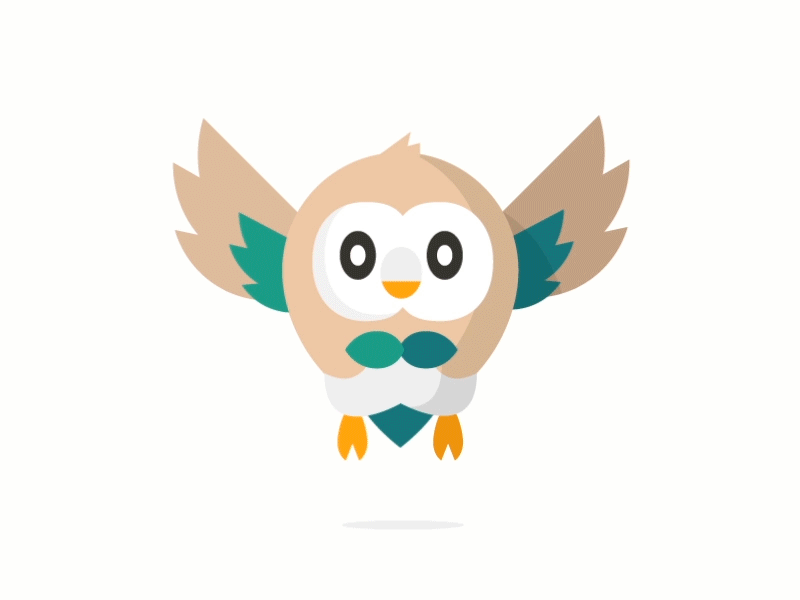 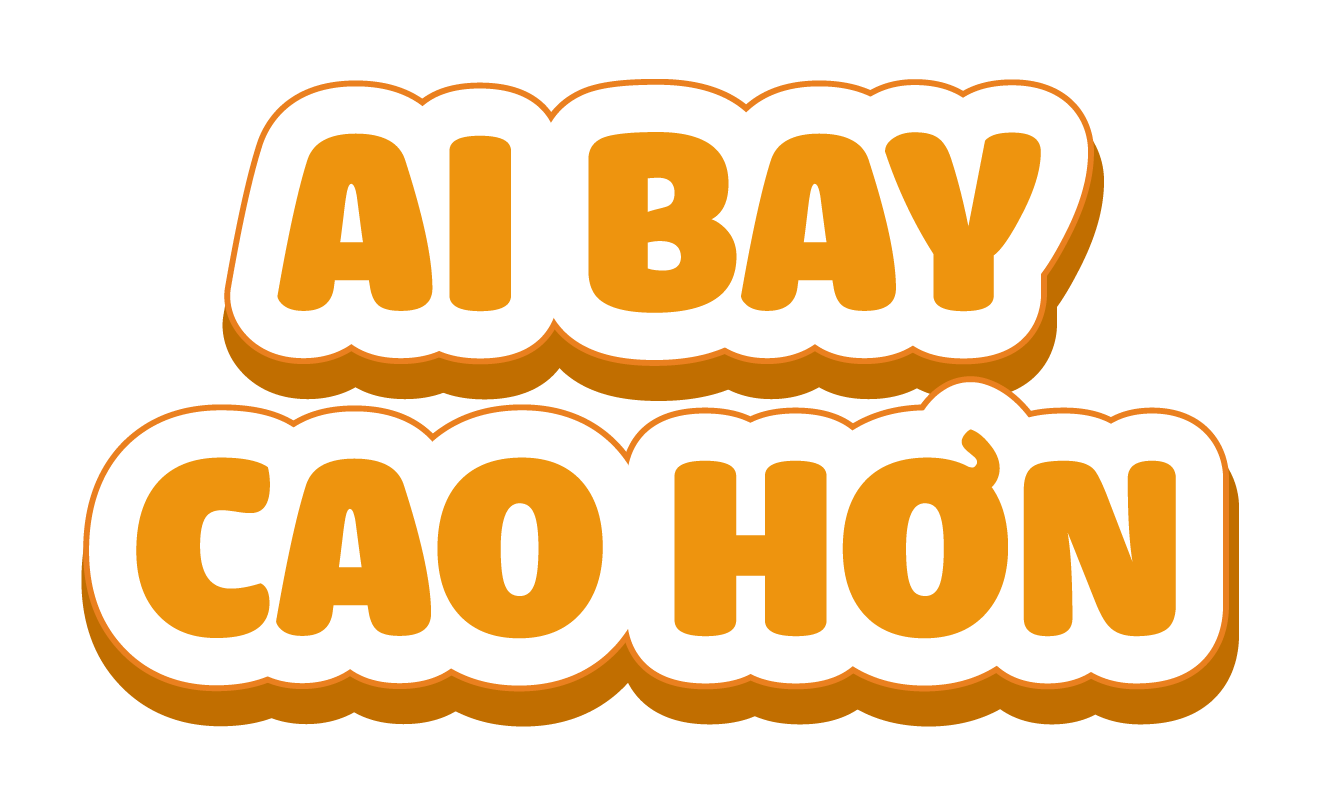 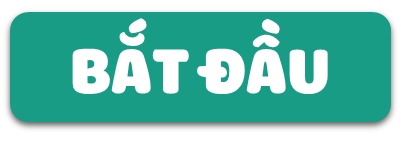 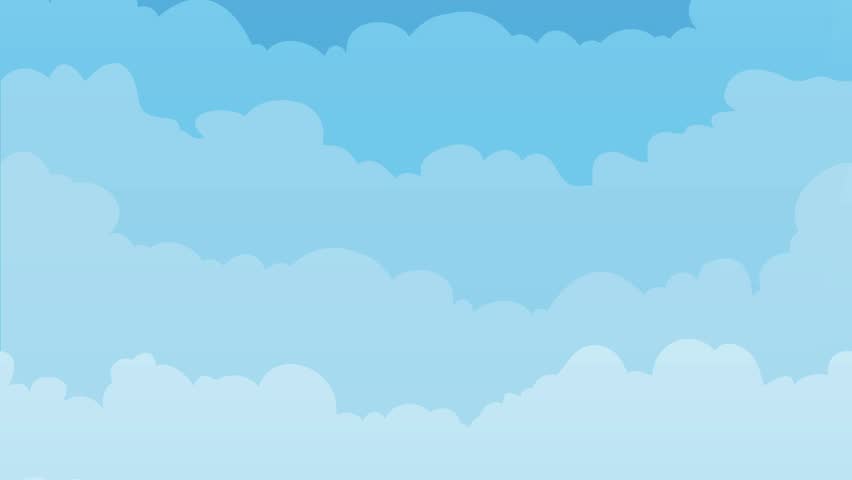 1
5
2
6
3
7
4
8
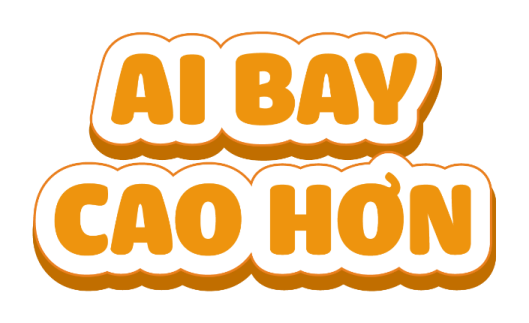 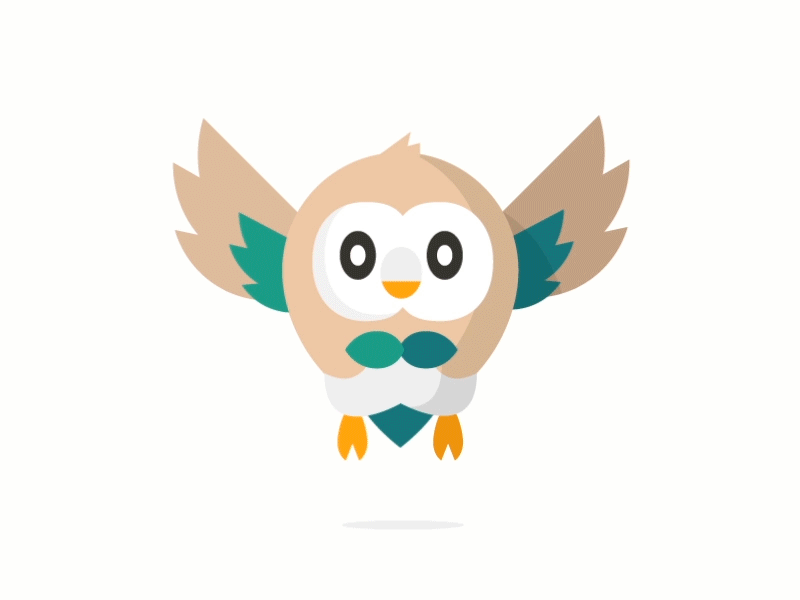 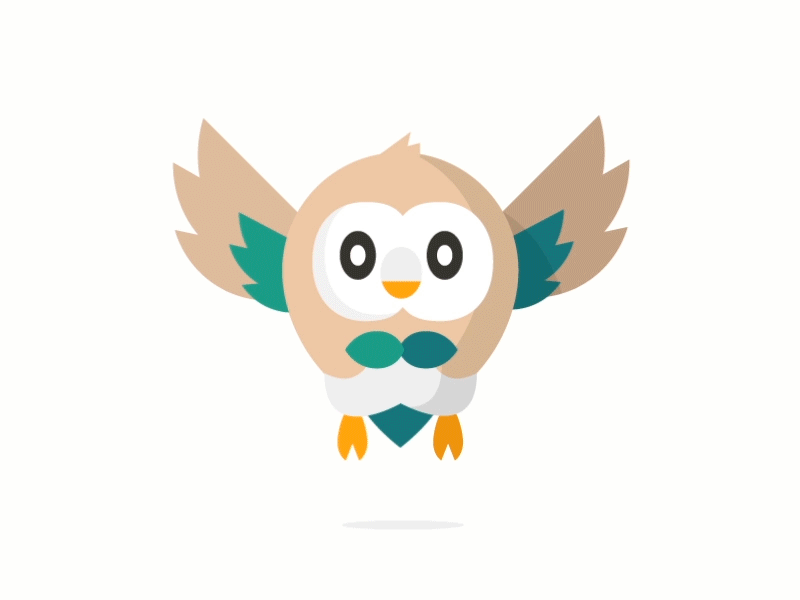 ĐỘI 1
ĐỘI 2
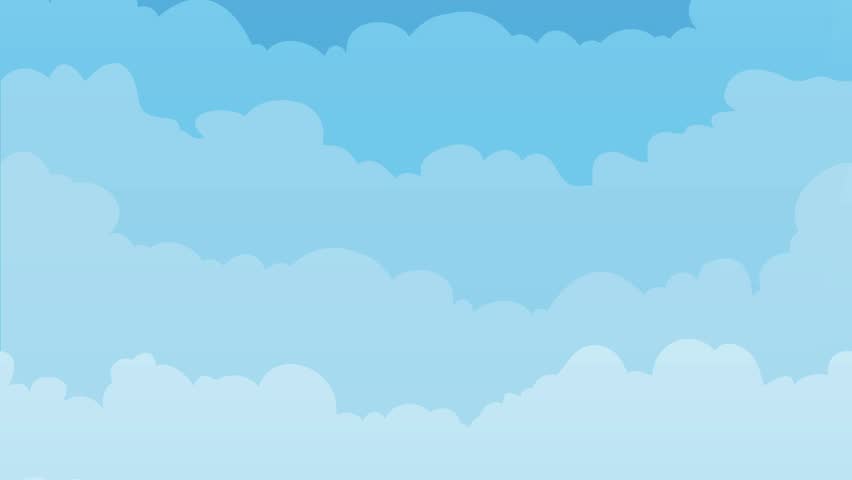 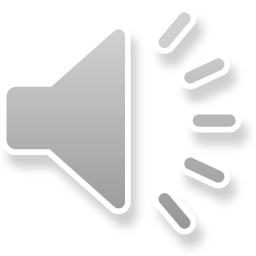 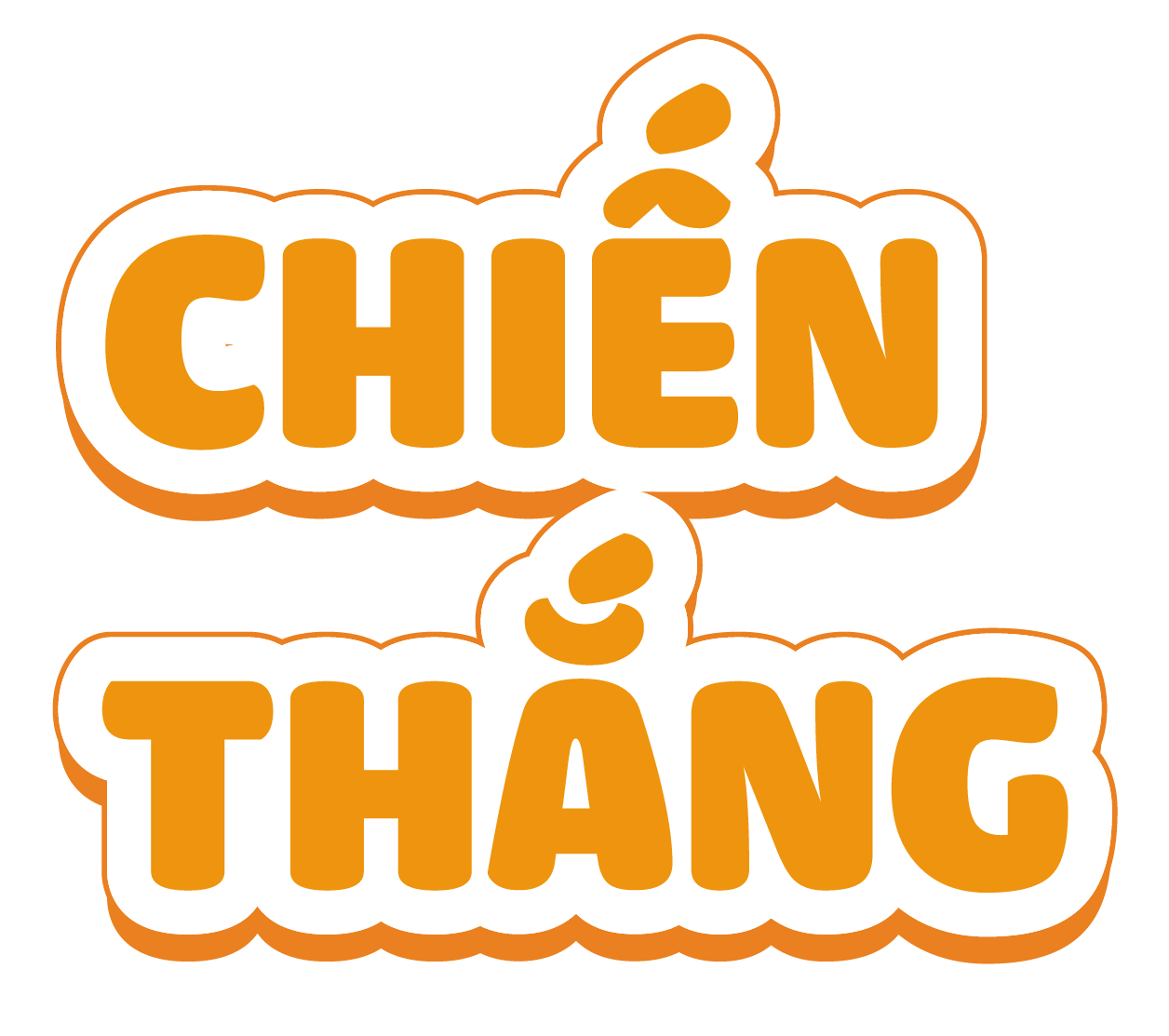 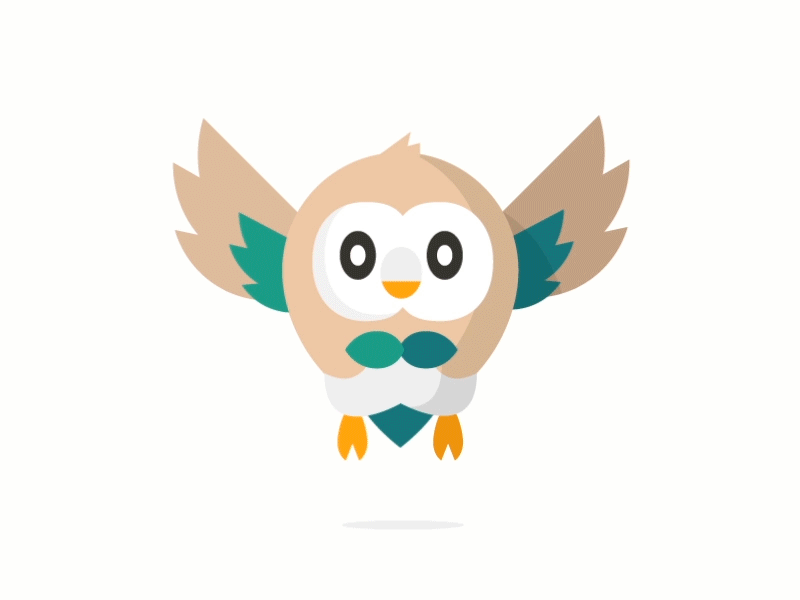 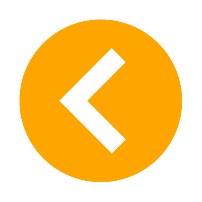 CHÚC MỪNG CÁC TỔ
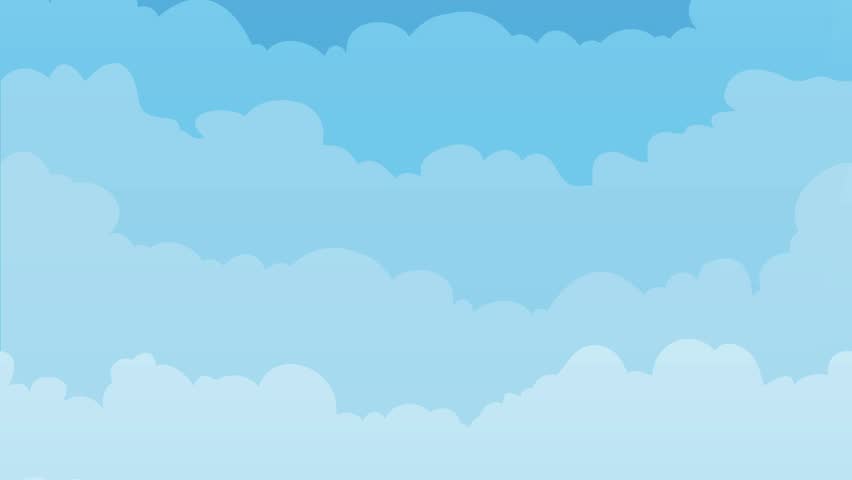 Câu 1: Đèn hiệu để điều khiển các loại xe đi đúng có mấy màu ?
A. 2 màu
B. 3 màu
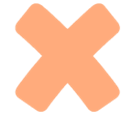 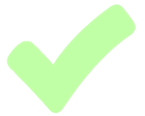 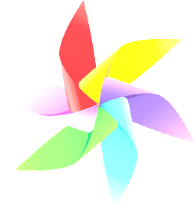 C. 4 màu
D. 5 màu
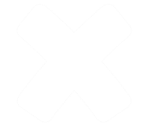 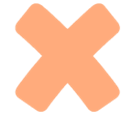 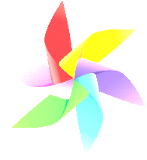 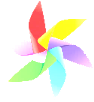 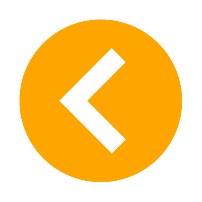 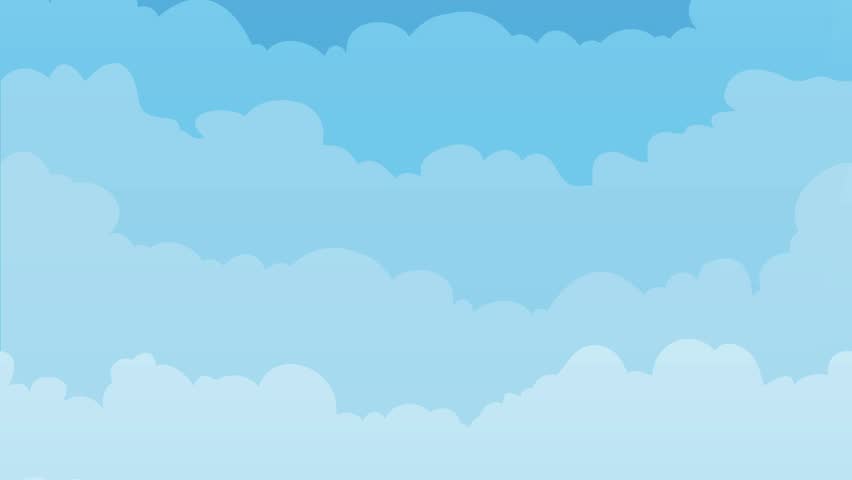 Câu 2:Mọi người khi ngồi trên xe mô tô, xe gắn máy phải?
B. Đội nón
A. Đội mũ
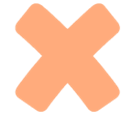 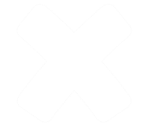 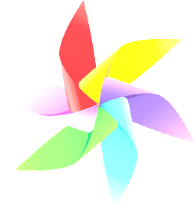 D. Không cần đội mũ
C. Đội mũ bảo hiểm
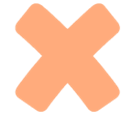 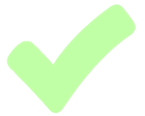 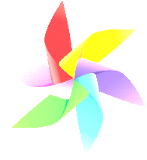 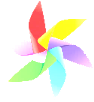 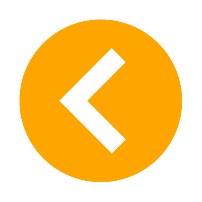 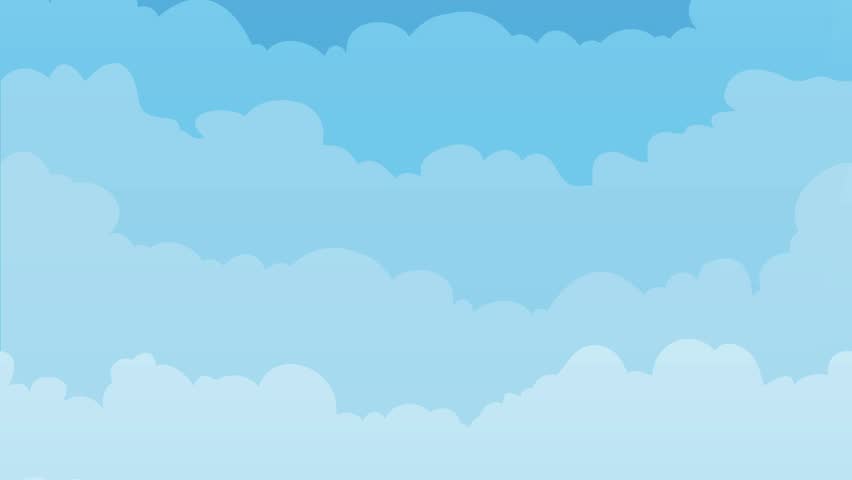 Câu 3: Ngồi trên thuyền, bè ta cần lưu ý điều gì ?
A. Không mặc áo phao
B. Mặc áo phao, vui chơi trên thuyền
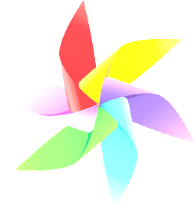 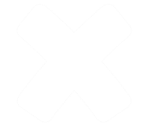 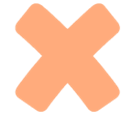 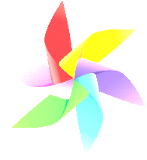 D. Mặc áo phao, ngồi không được đùa nghịch.
C. Mặc áo phao, thò tay nghịch nước.
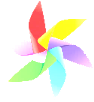 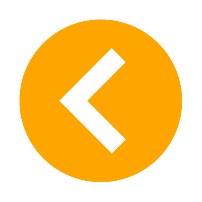 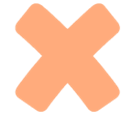 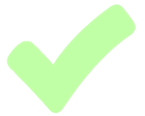 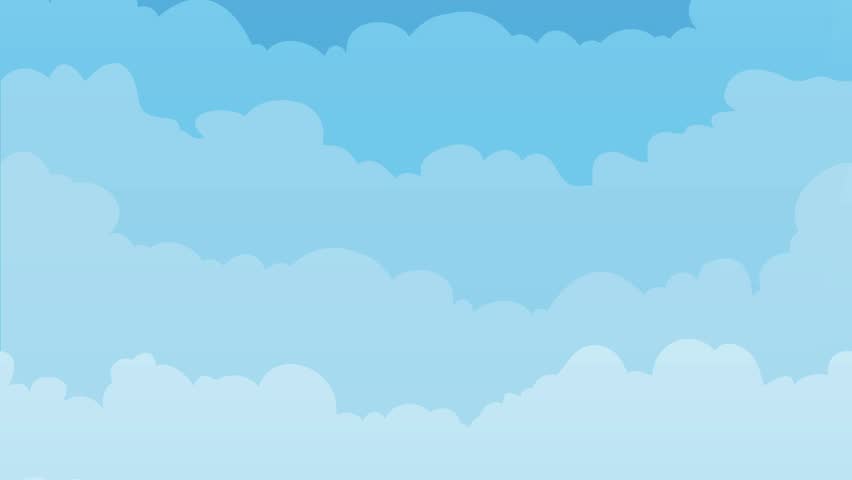 Câu 4: Người tham gia giao thông phải đi như thế nào là đúng quy tắc giao thông
A. Đi bên phải lề đường, chấp hành hệ thống tín hiệu giao thông.
B. Đi phần đường dành chô ô tô.
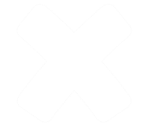 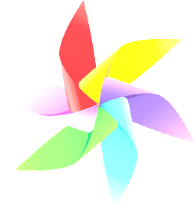 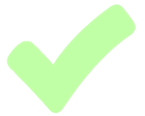 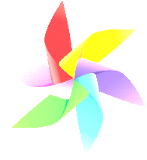 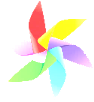 C. Đi lạng lách trên đường.
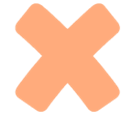 D. Đi ngược chiều.
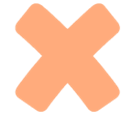 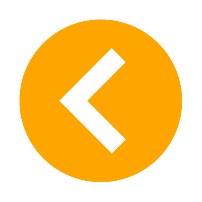 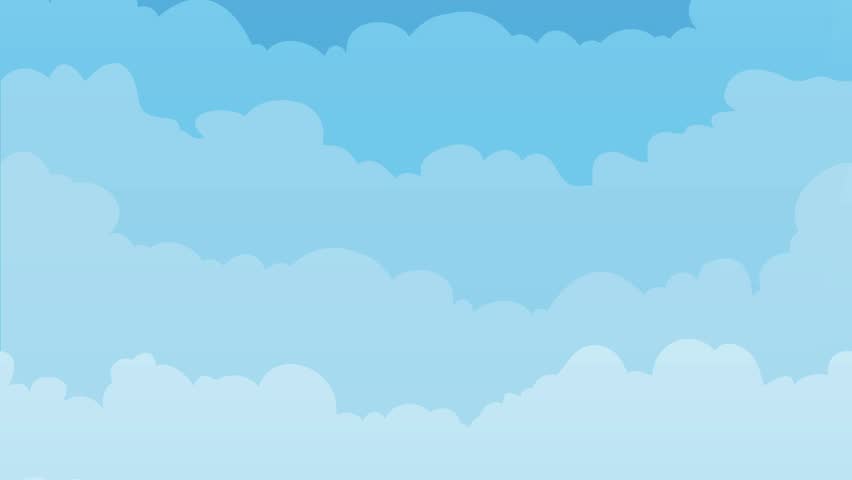 Câu 5: Khi lên xuống ô tô cần làm gì?
A. Chạy thật nhanh để lên.
B. Chỉ lên xuống khi xe dừng hẳn, không chen lấn, xô đẩy.
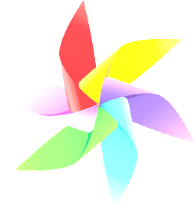 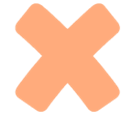 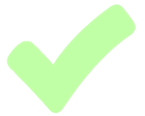 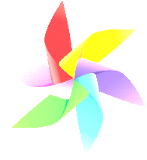 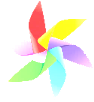 C. Xuống thật nhanh khi xe chưa dừng.
D. Xô đẩy bạn để lên xe trước.
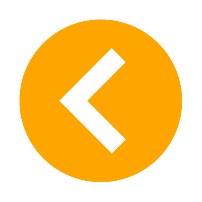 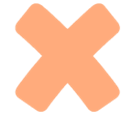 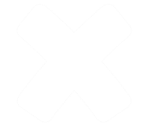 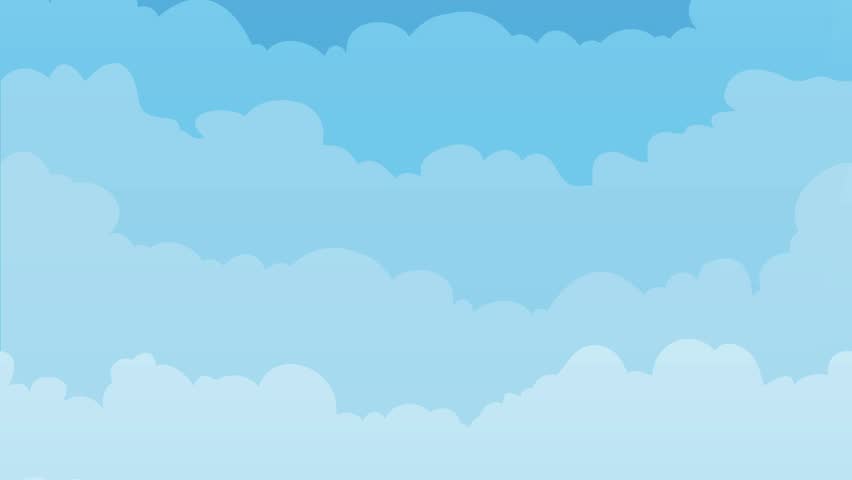 Câu 6: Theo bạn chơi đùa ở đâu là an toàn nhất?
A. Trong công viên
B. Trước cửa siêu thị.
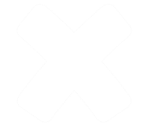 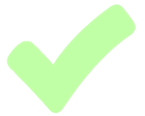 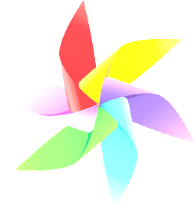 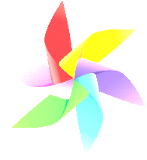 D. Trên đường quốc lộ.
C. Trên hè phố hoặc sát đường tàu.
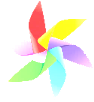 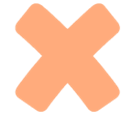 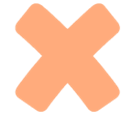 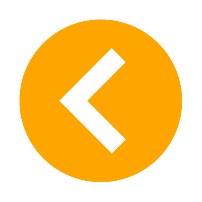 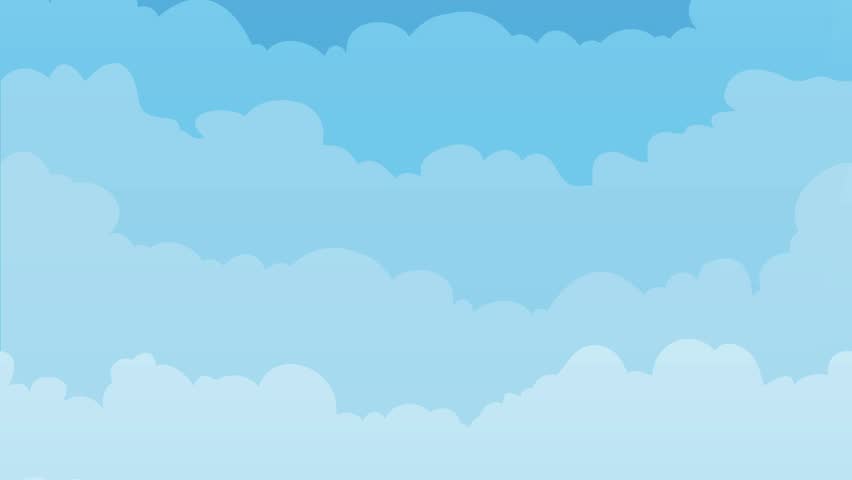 Câu 7: Những hành vi nào dưới đây gây nguy hiểm trên đường ?
A. Đá bóng, chơi đùa trên đường.
B. Đi bên phải lề đường.
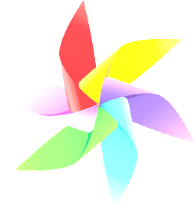 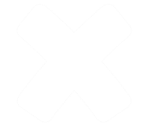 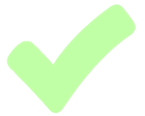 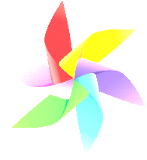 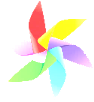 D. Sang đường ở nơi có vạch cho người đi bộ.
C. Đi đúng làn đường.
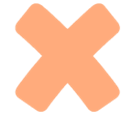 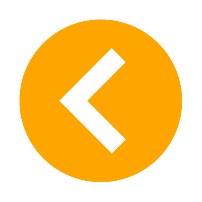 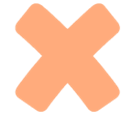 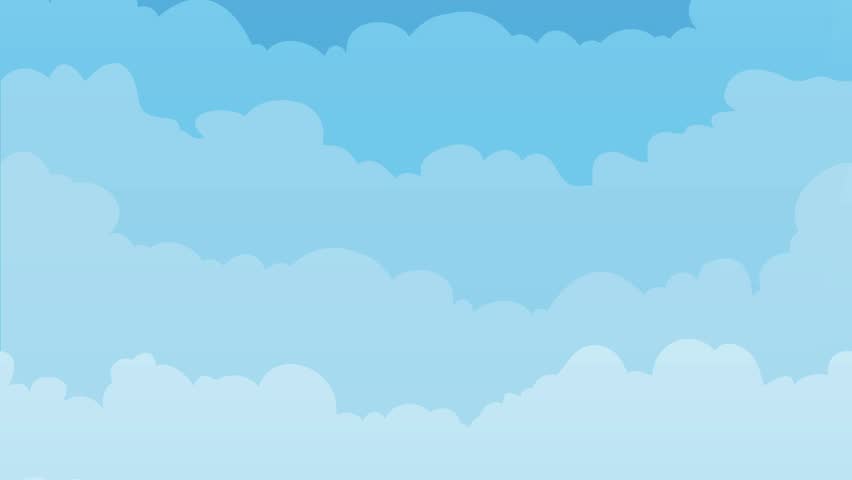 Câu 8: Người tham gia giao thông phải đi như thế nào là đúng quy tắc giao thông ?
A. Đi đúng phần đường quy định.
B. Đi bên phải theo chiều đi của mình.
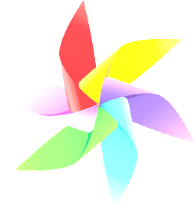 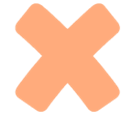 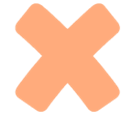 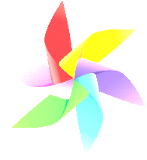 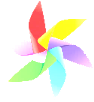 C. Chấp hành hệ thống báo hiệu giao thông đường bộ.
D. Tất cả các ý trên
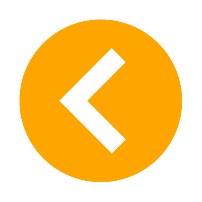 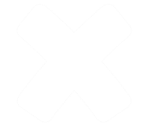 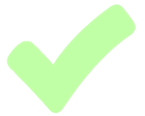 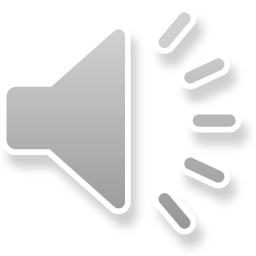 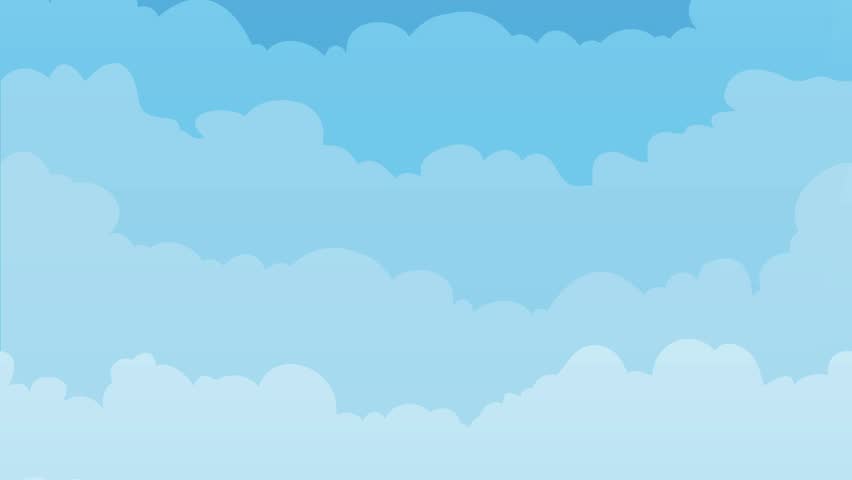 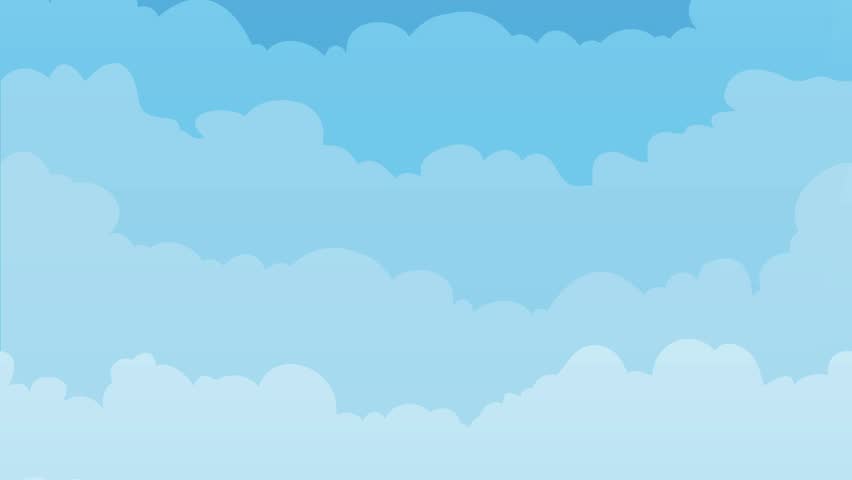 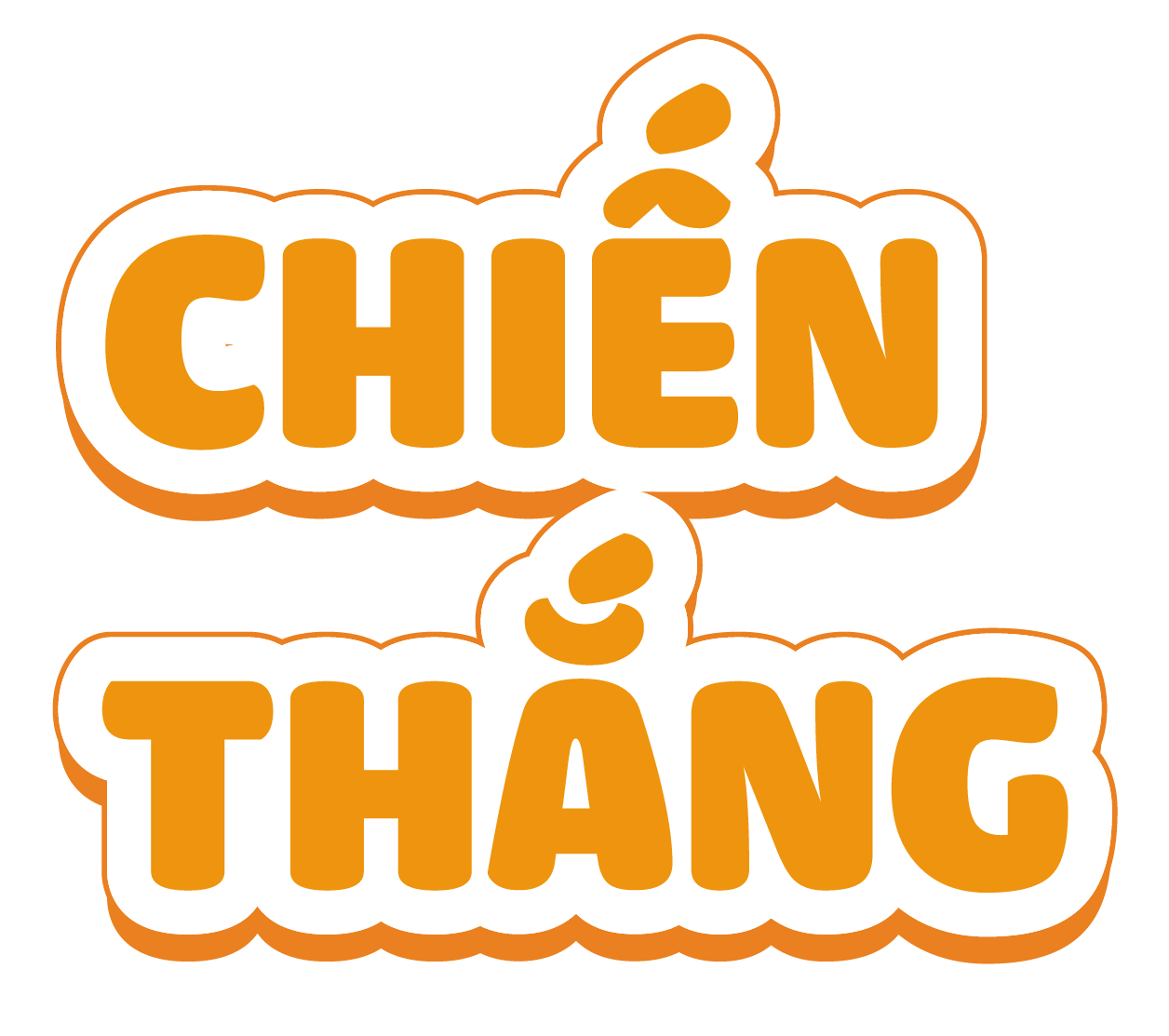 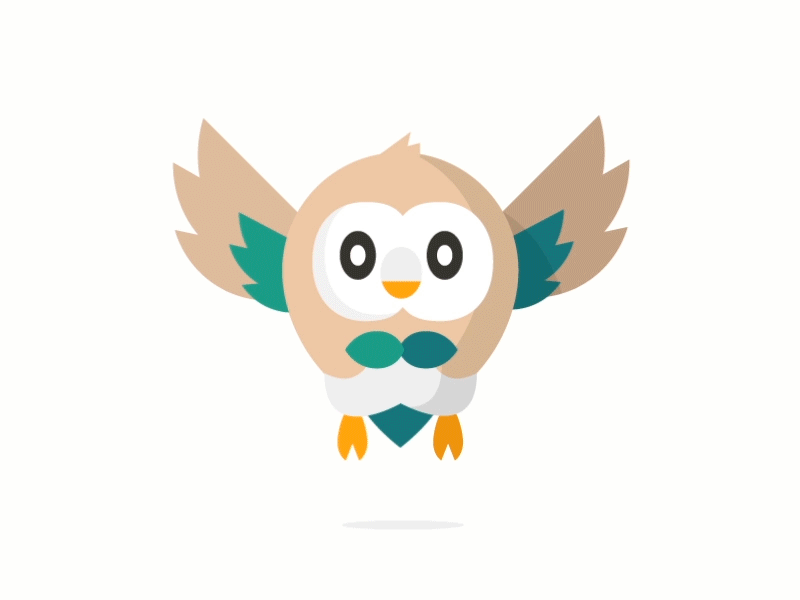 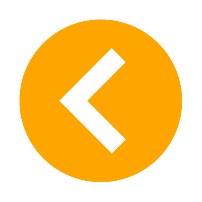 ĐỘI 1
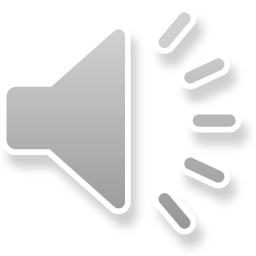 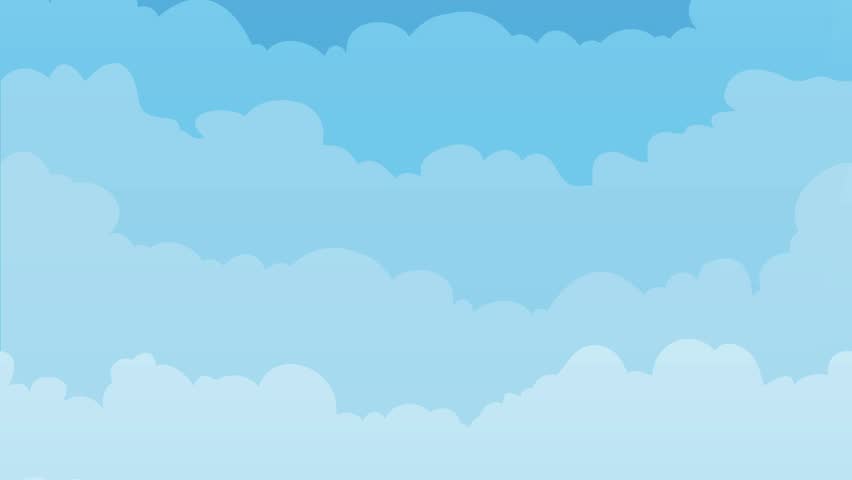 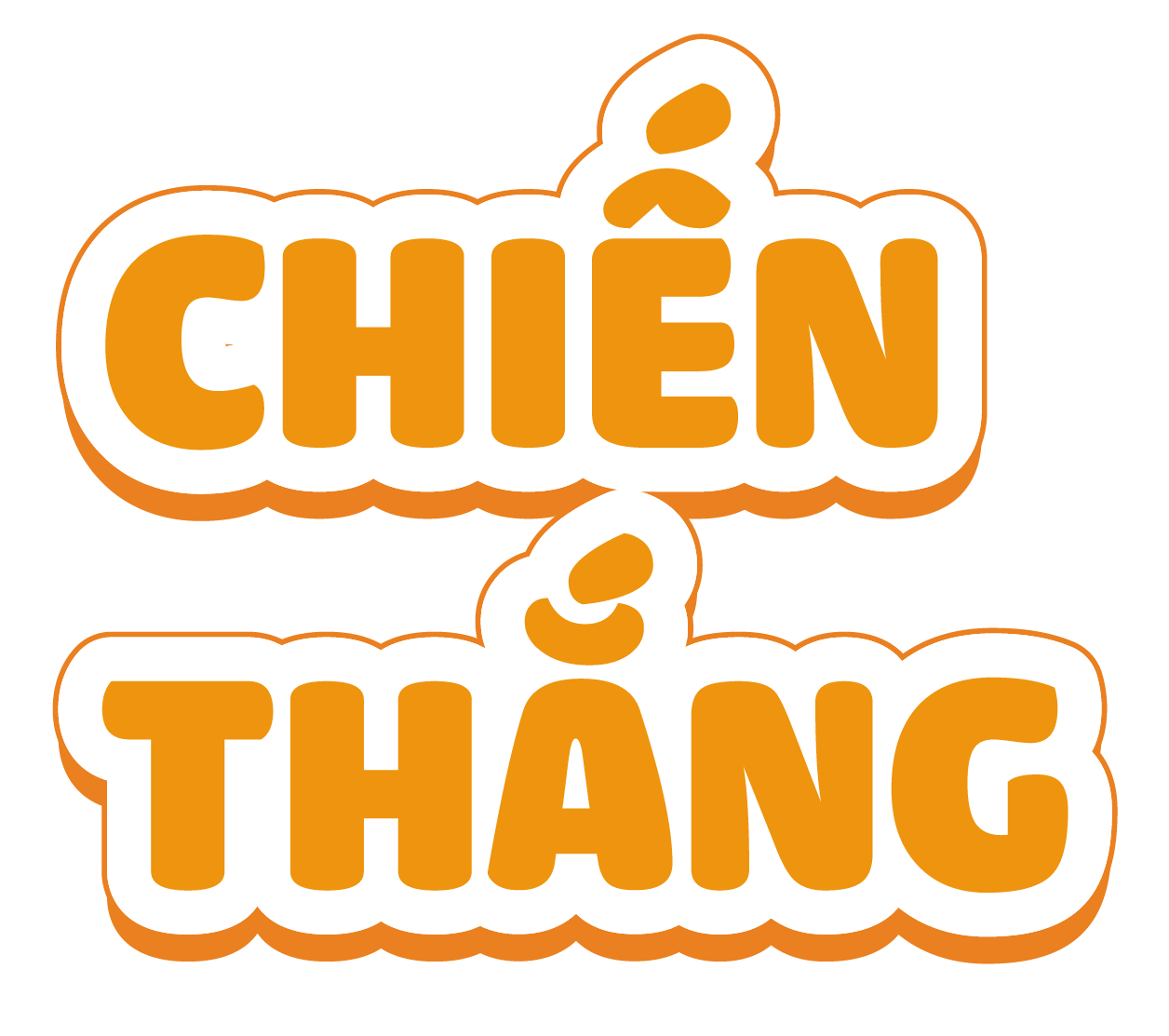 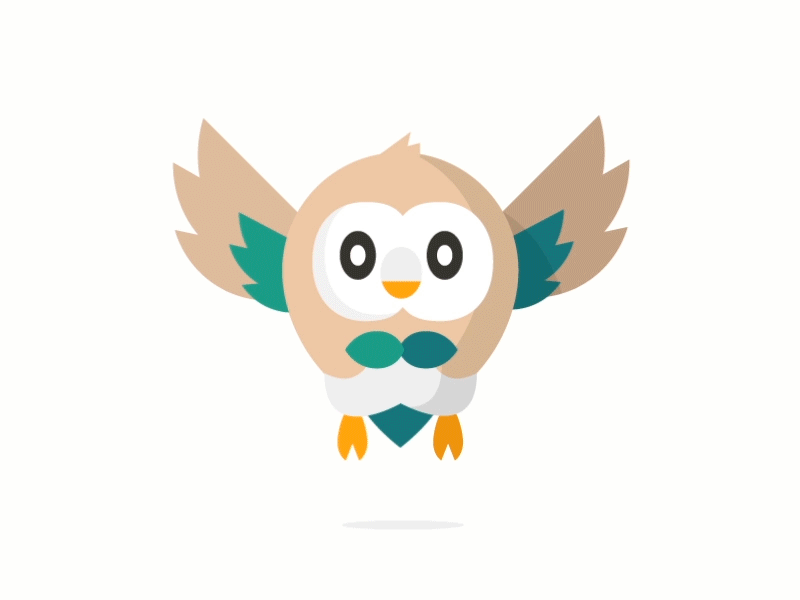 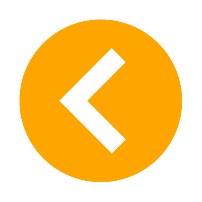 ĐỘI 2
Thực hành
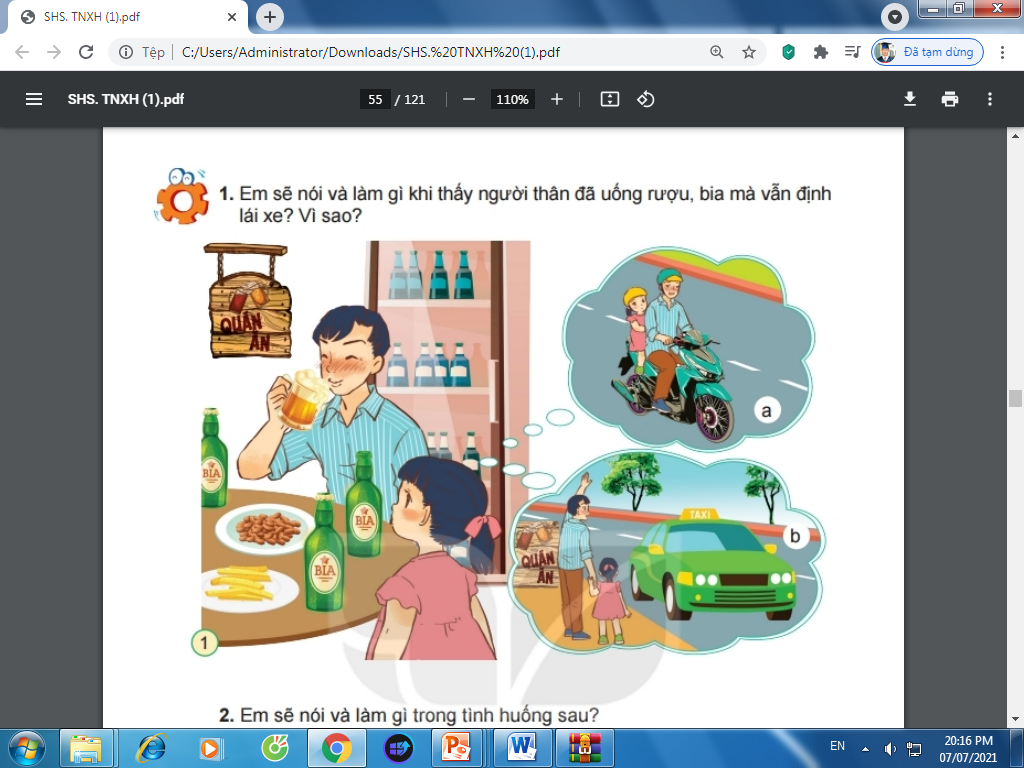 HS đóng vai xử lí tình huống
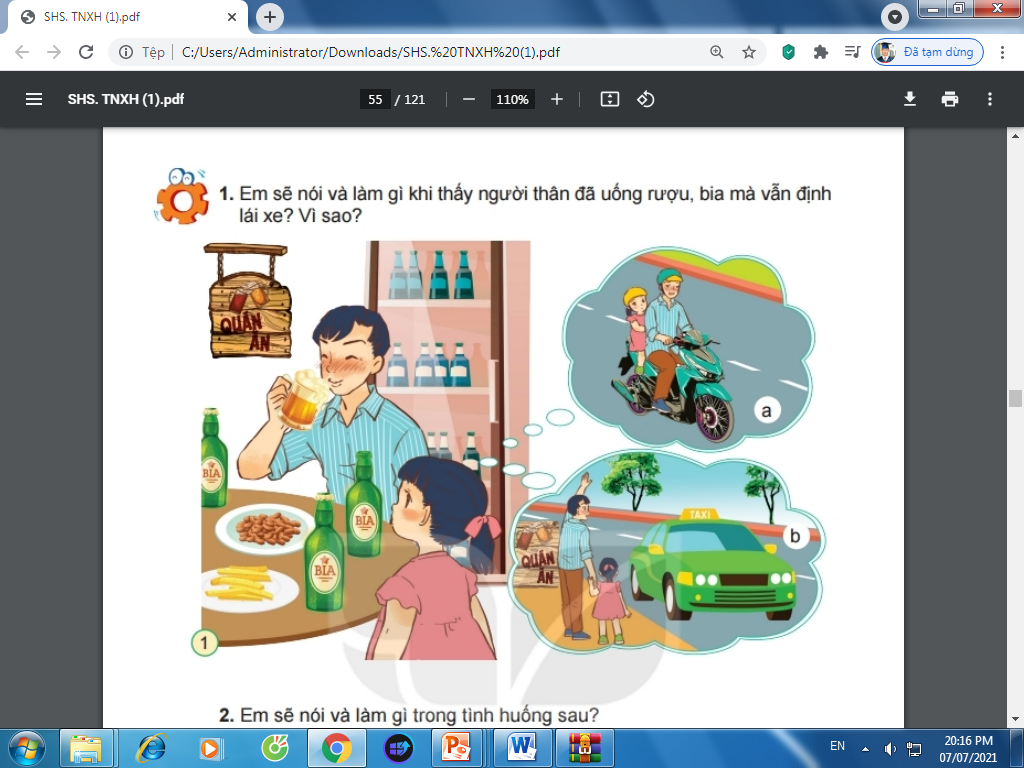 Thực hành
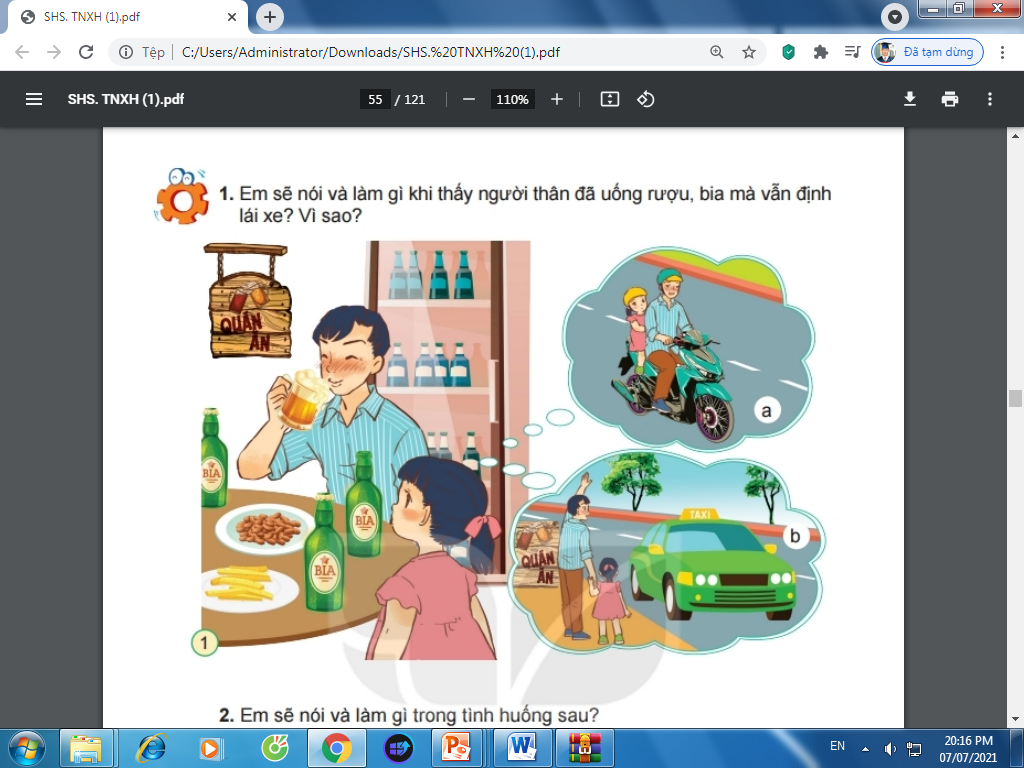 HS đóng vai xử lí tình huống
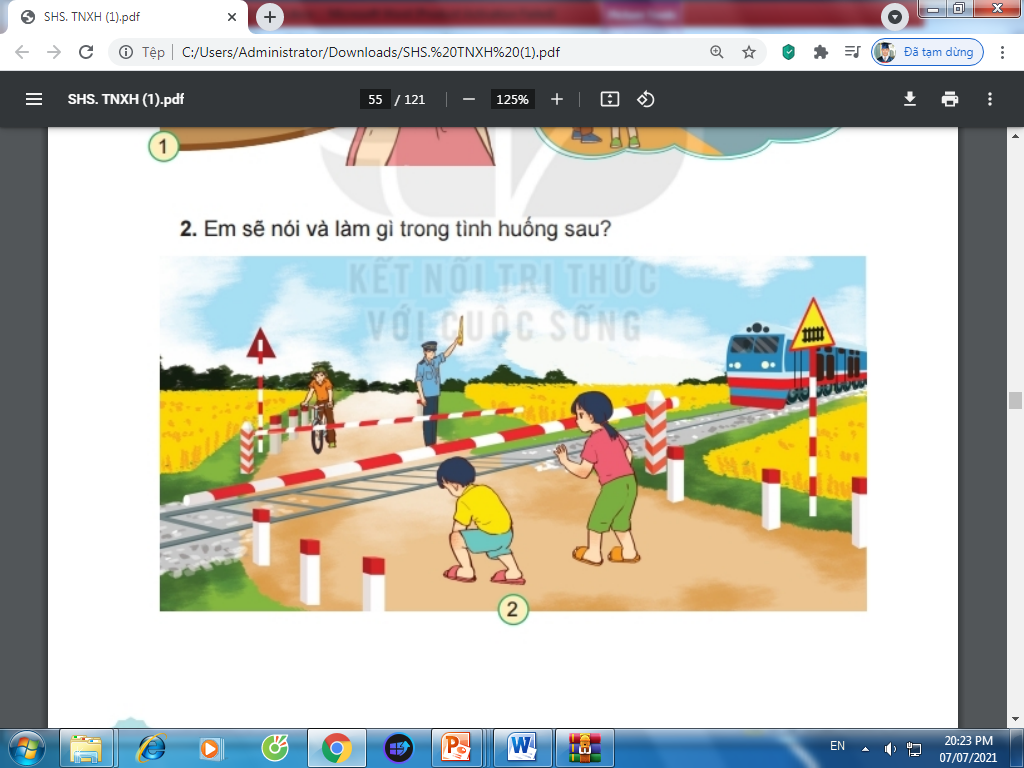 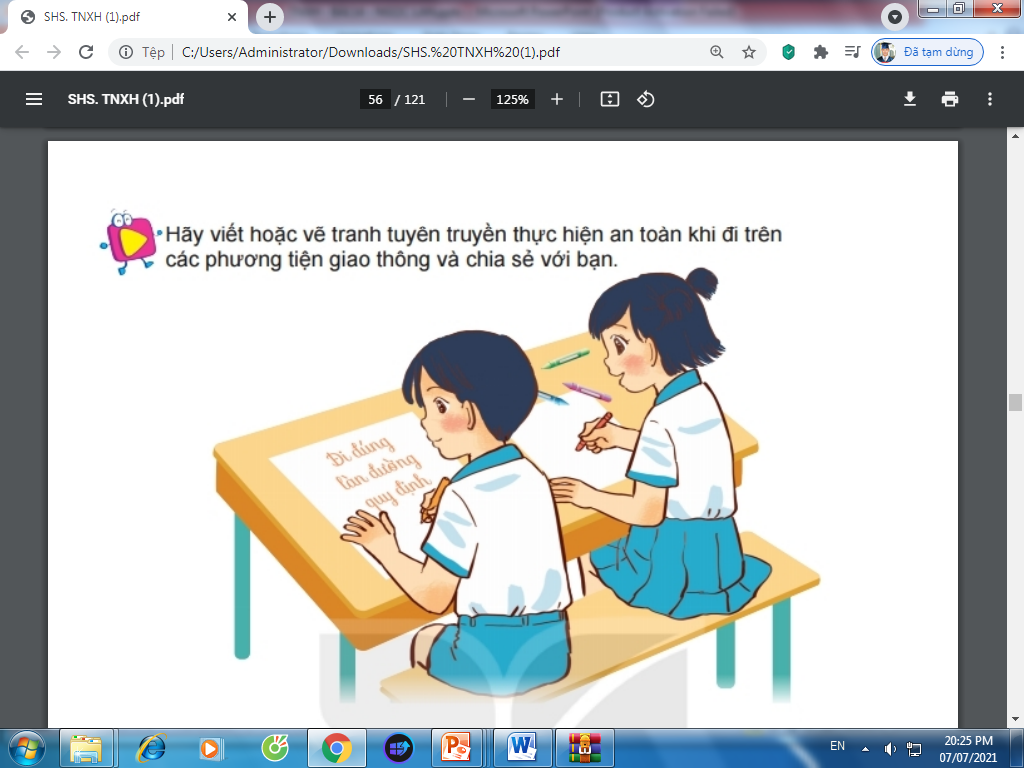 HS thực hiện cá nhân và chia sẻ
Vận dụng
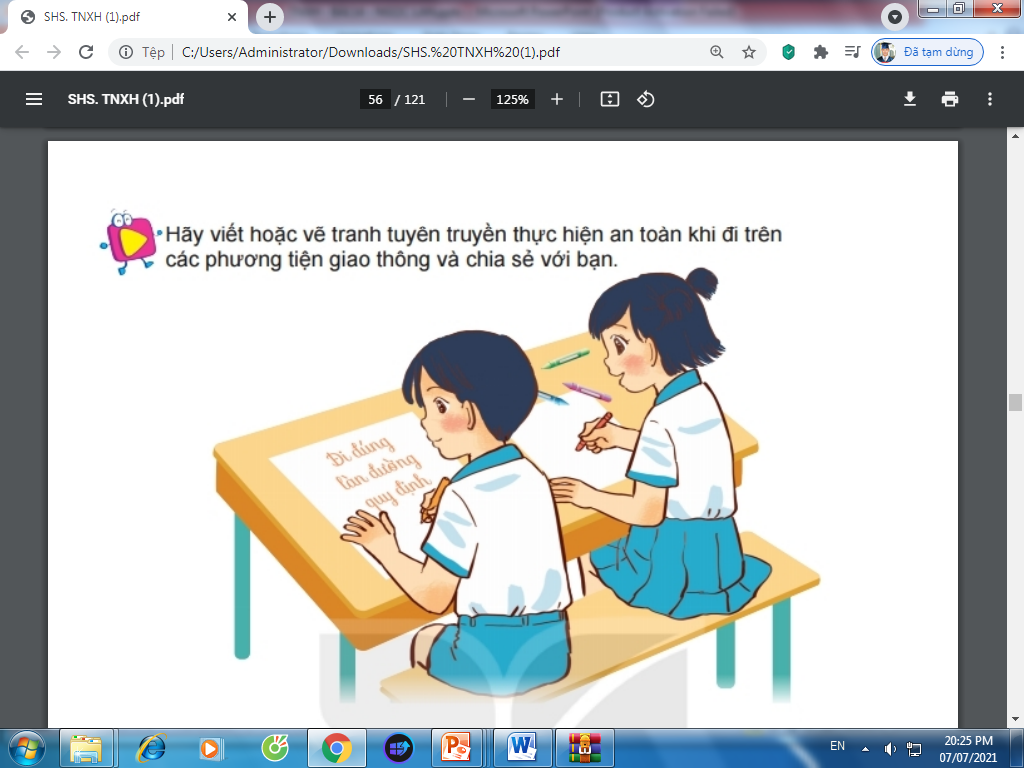 HS quan sát tranh 
và trả lời câu hỏi
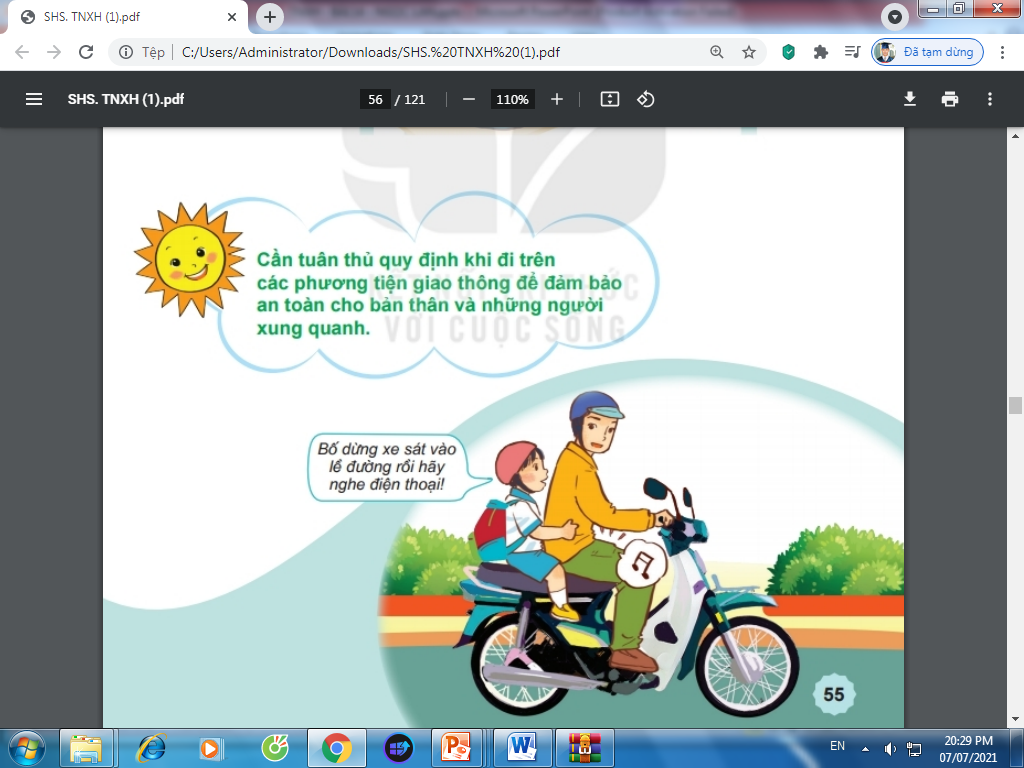 Tổng kết
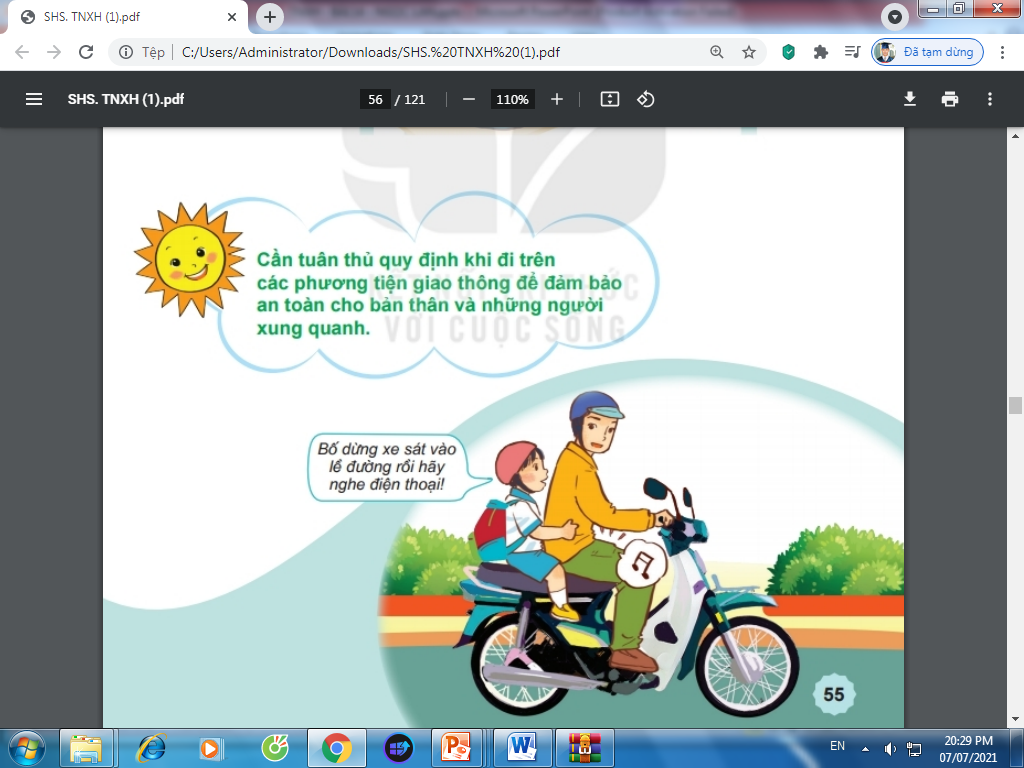 Kết luận: Không nên nghe điện thoại khi đang lái xe. Nếu có điện thoại phải dừng xe, đỗ sát vào lề đường bên phải để nghe.
Tổng kết
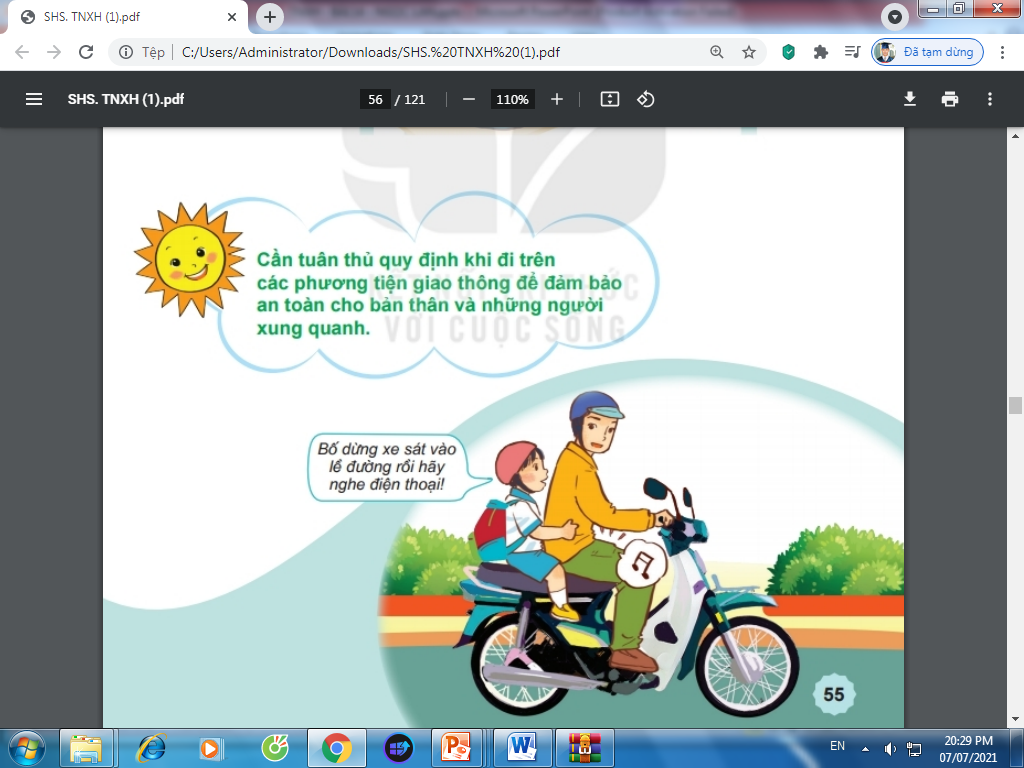 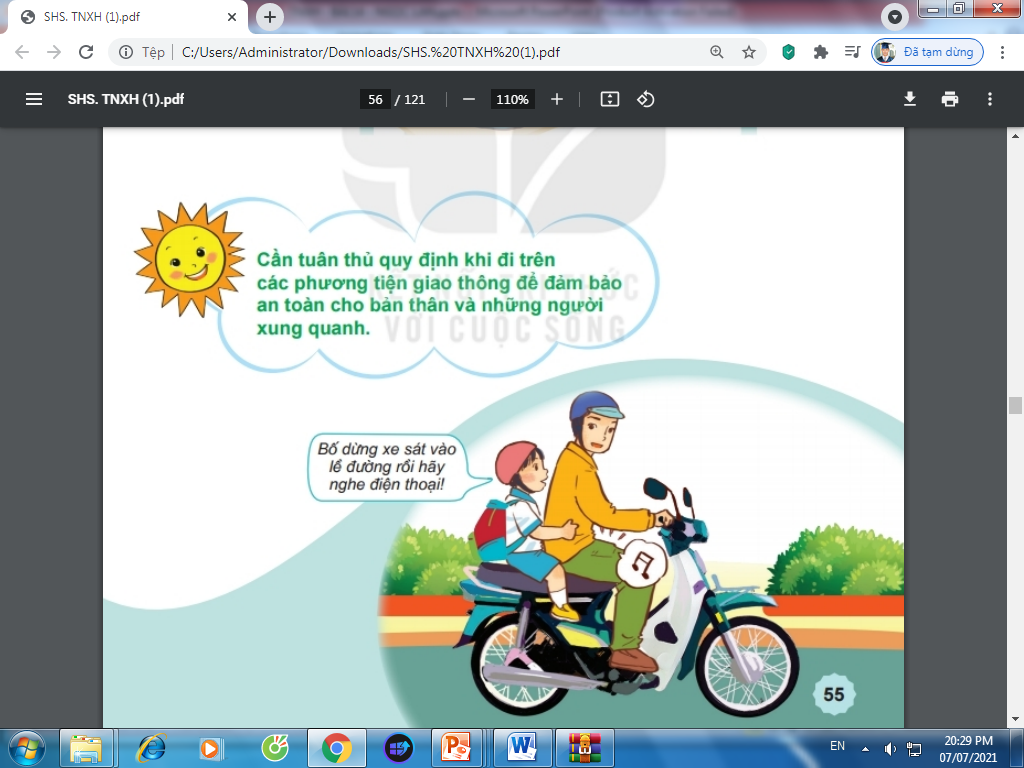 HS đọc và chia sẻ
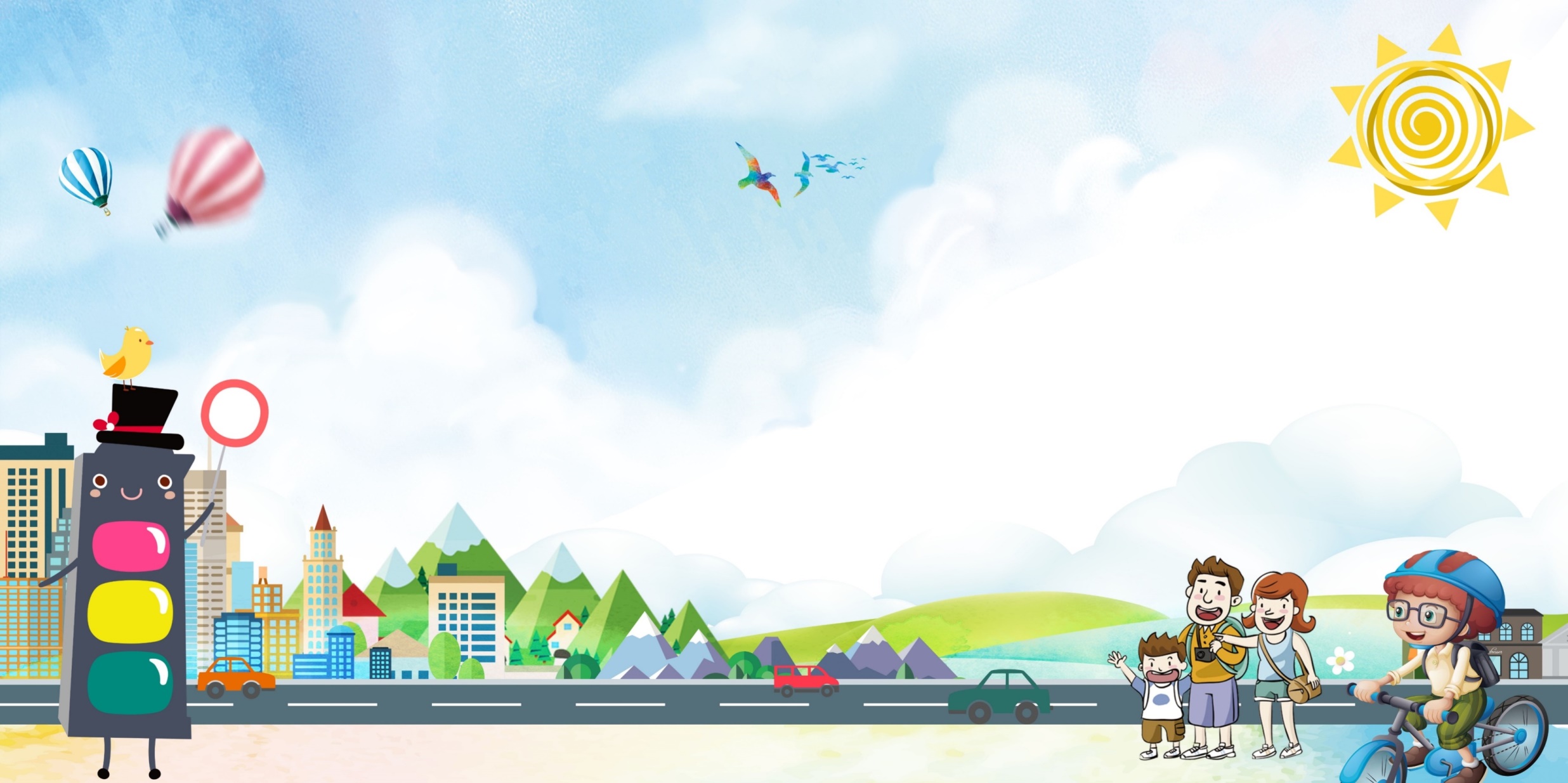 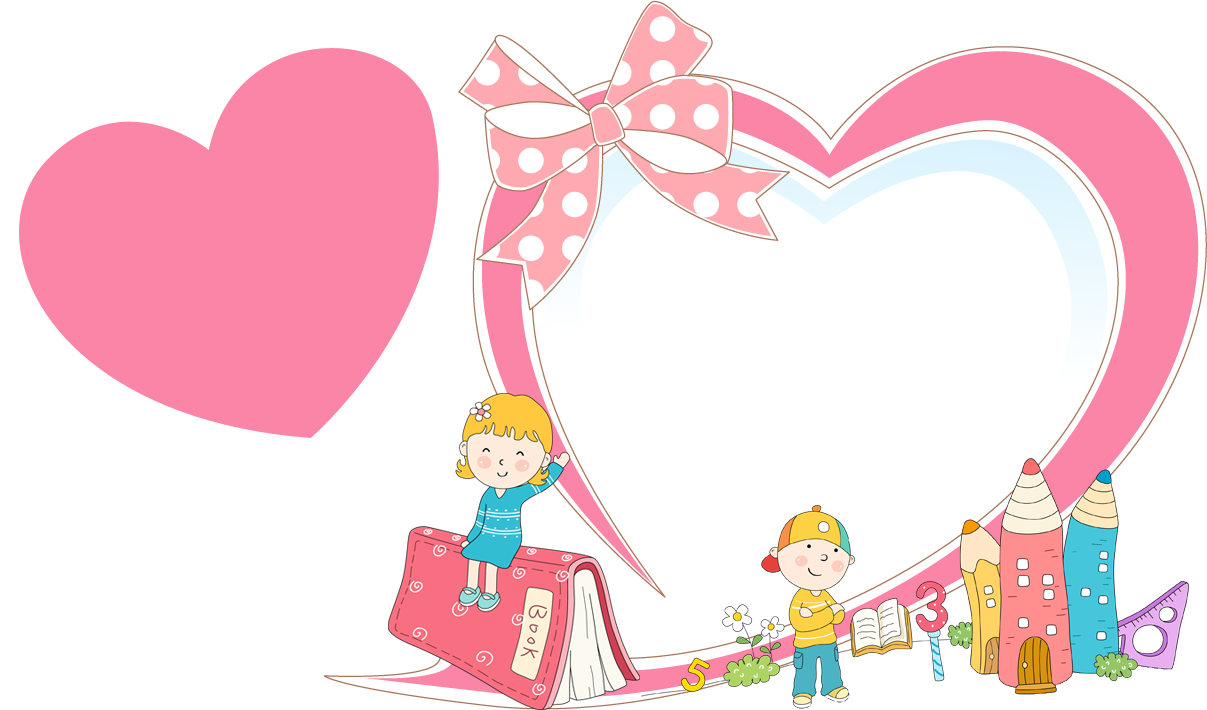 Chúc các em chăm ngoan, học giỏi!